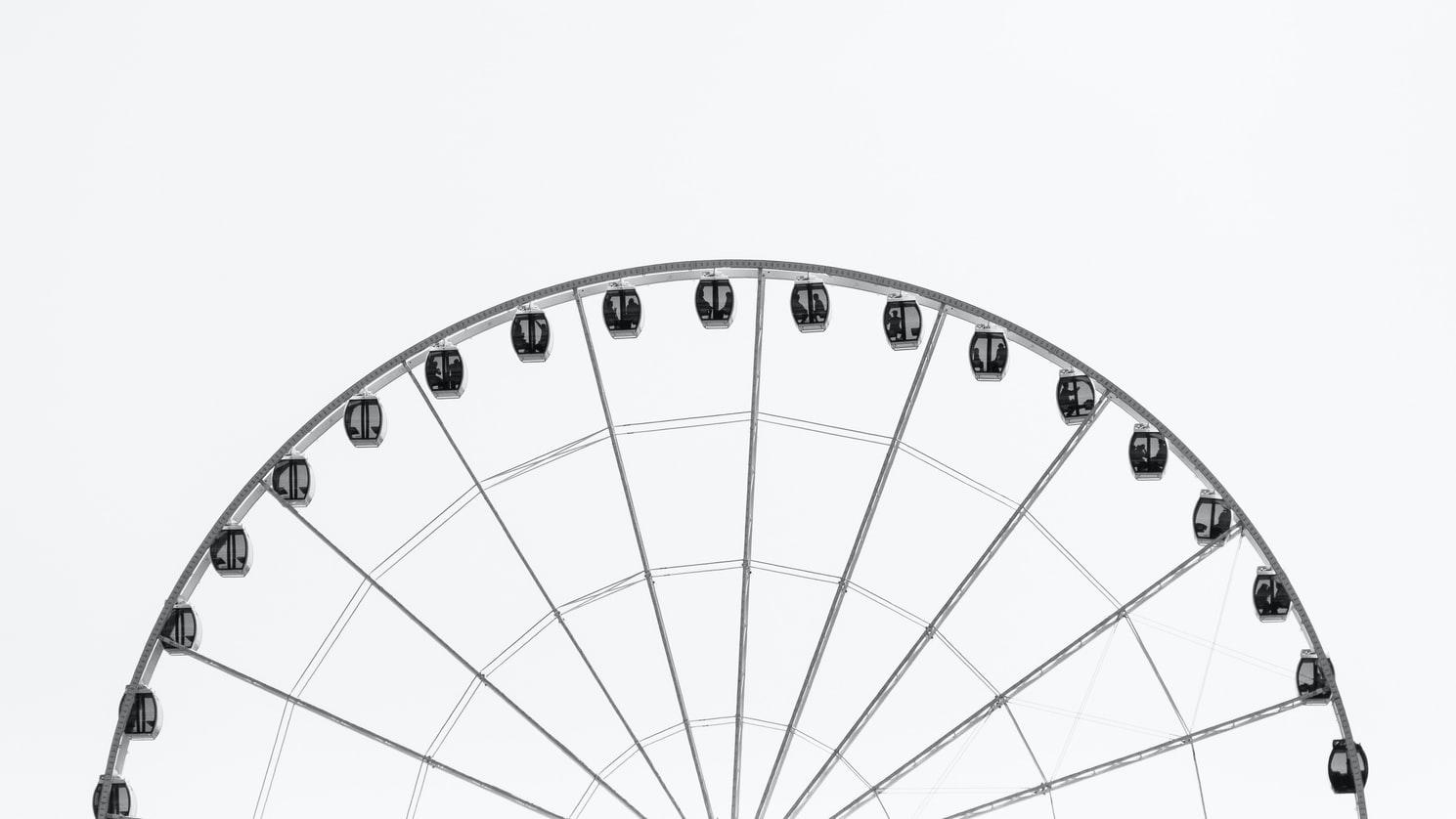 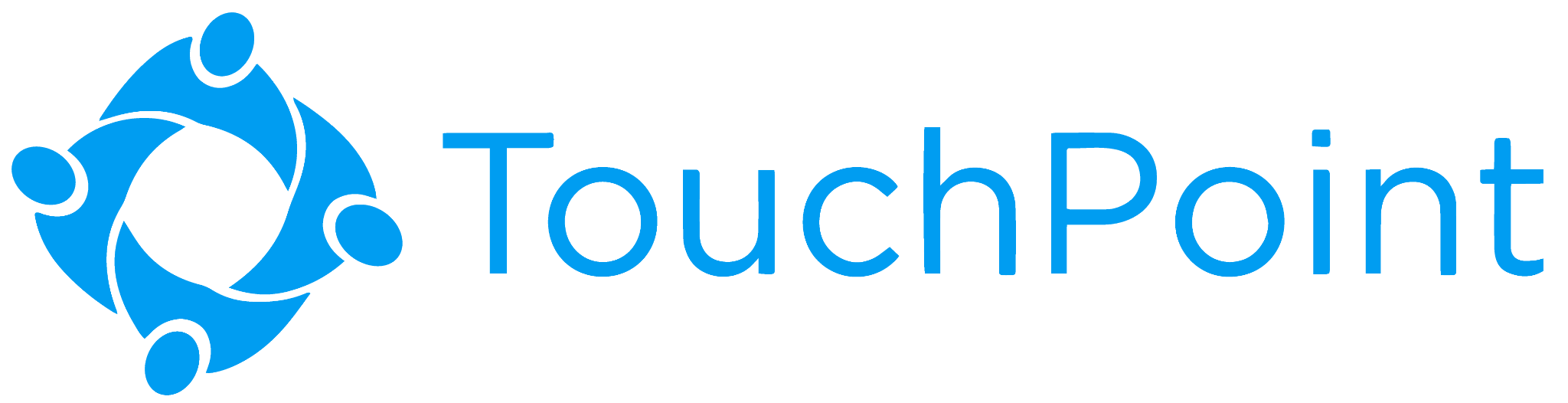 What’s the Point…
of Event Ticketing?
Thursday, July 29 - 2pm Central
Making Ministry Easy With TouchPoint’s Solutions
Presenters
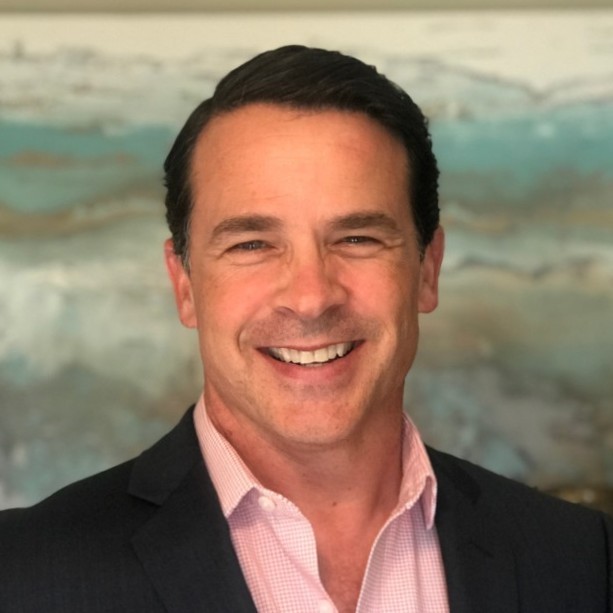 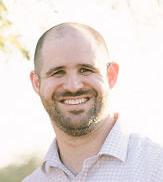 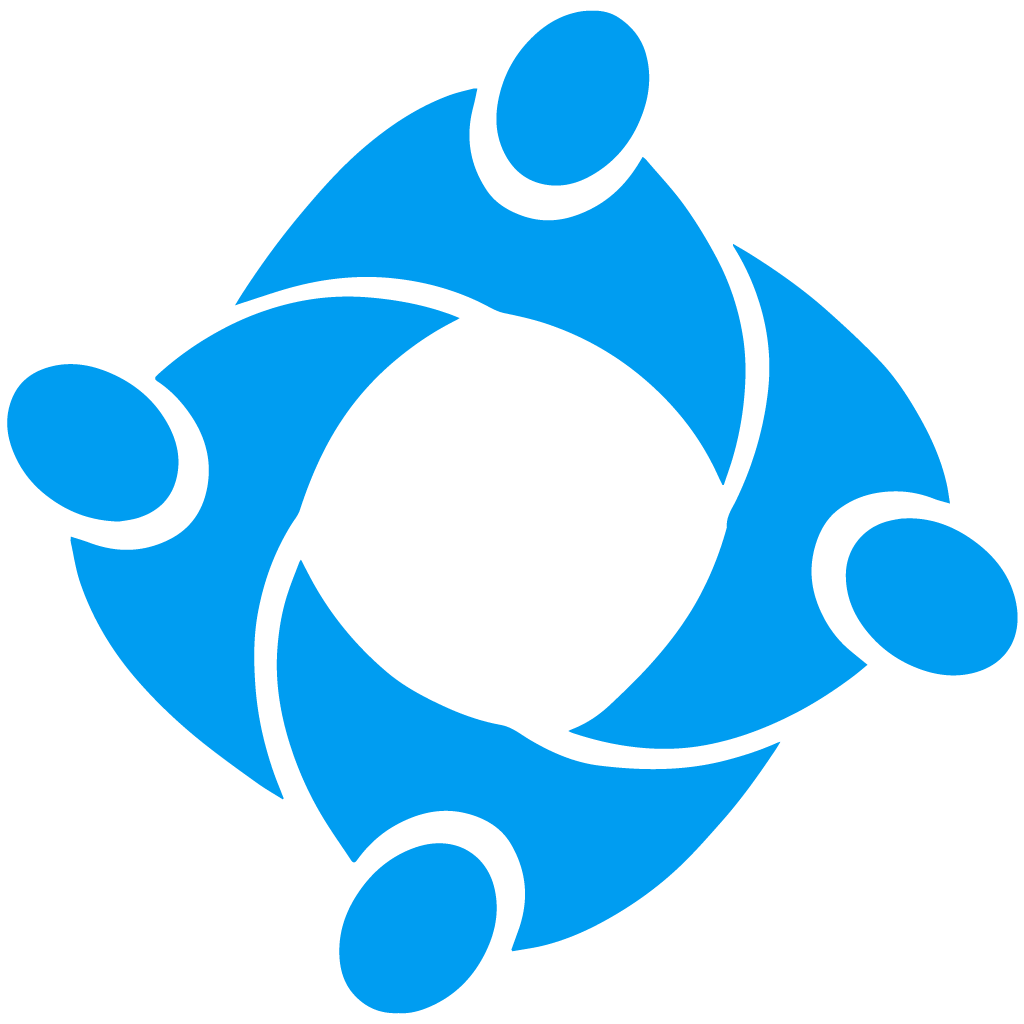 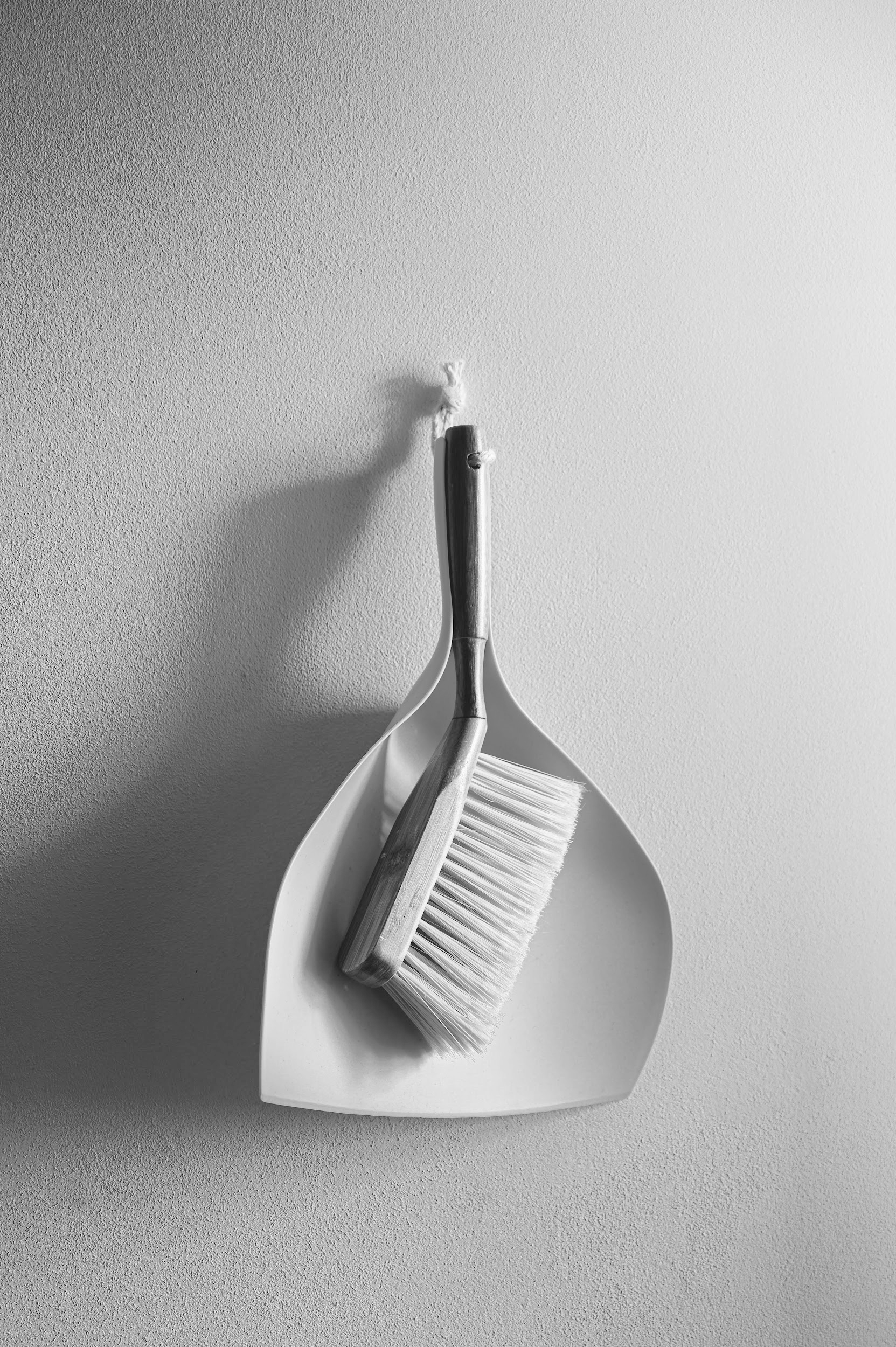 Housekeeping
Submit Questions using Q&A Button in Control Panel
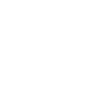 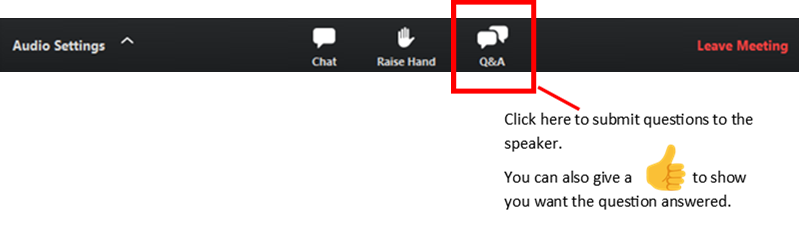 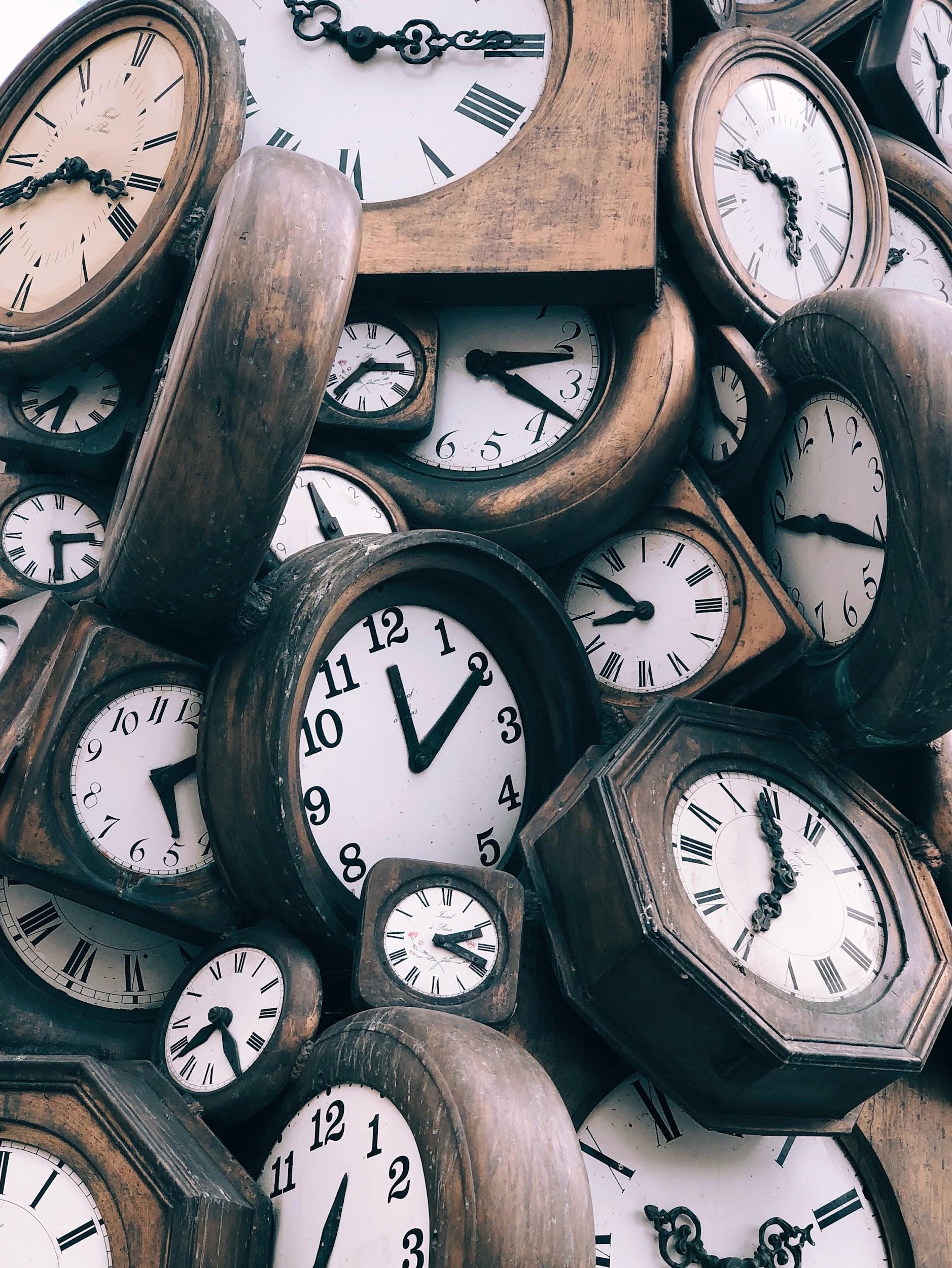 Agenda
What’s the point of event ticketing? 
How can ticketing help ministry? 
Maximize Guest Experience
Ticket Management 
TouchPoint’s Event Ticketing Solution
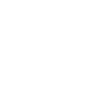 What’s the Point of Event Ticketing?
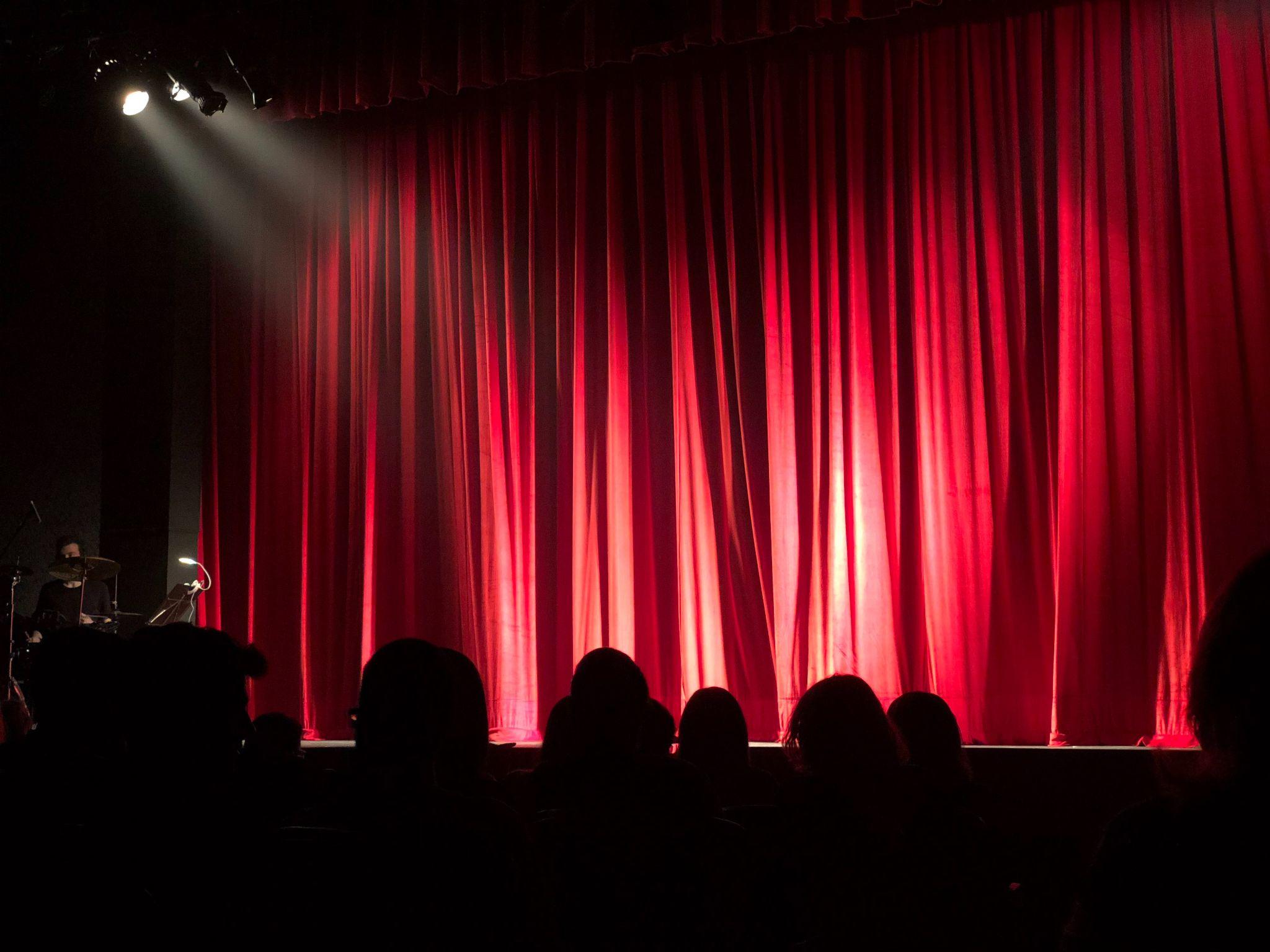 Event Ticketing:
First, ask why the event is happening?

Then ask how ticketing can help address the “why” around the event.
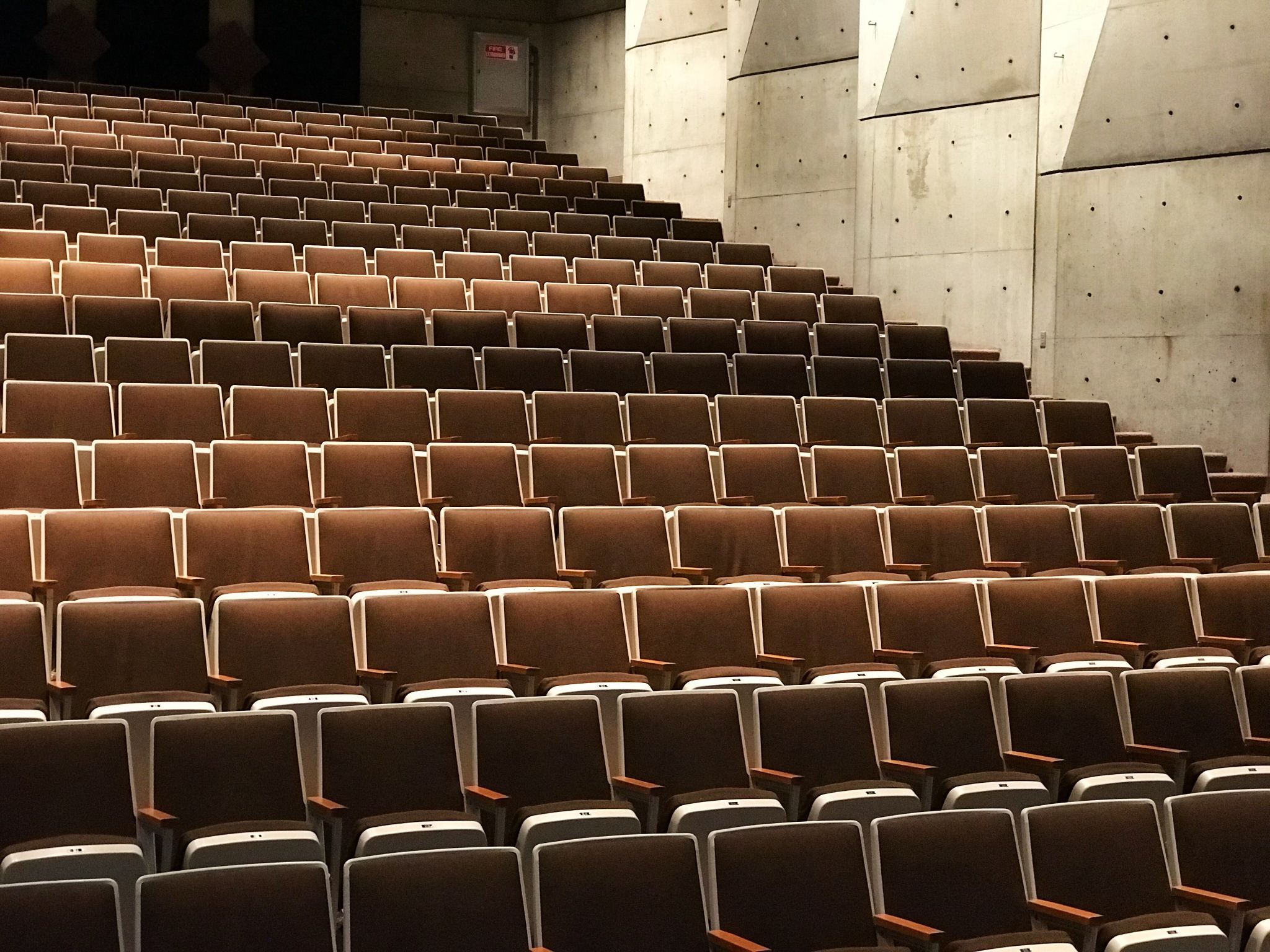 Why Use Event Ticketing?
Creates ministerial opportunities
Creates a calm, relaxed environment
Eliminates possible conflict between attendees
Maintains special circumstance accommodations (like social distancing)
Sets staff up for success
How Can Ticketing Help Ministry?
Maximize Ministry Efforts
Minimize frustrations; maximize enjoyment
Prepares audience for receiving the message/experiencing entertainment
Enables outreach to the unchurched
Guest Experience
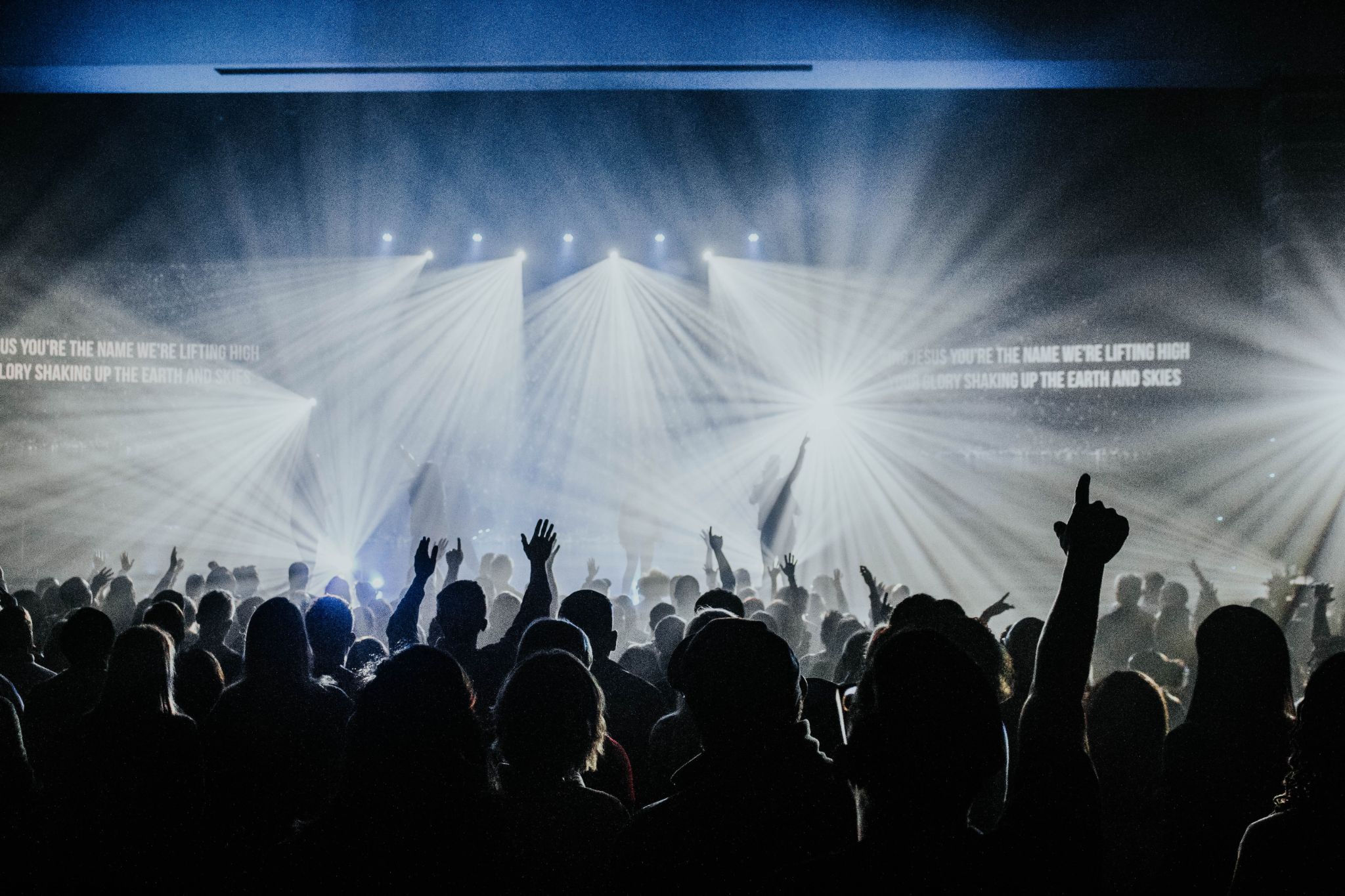 Give Your Guests The Best Experience Possible!
Digital Tickets
Scanned at Entry 
Chosen Seat Assignments
Stress-Free Experience!
Ticketing Management
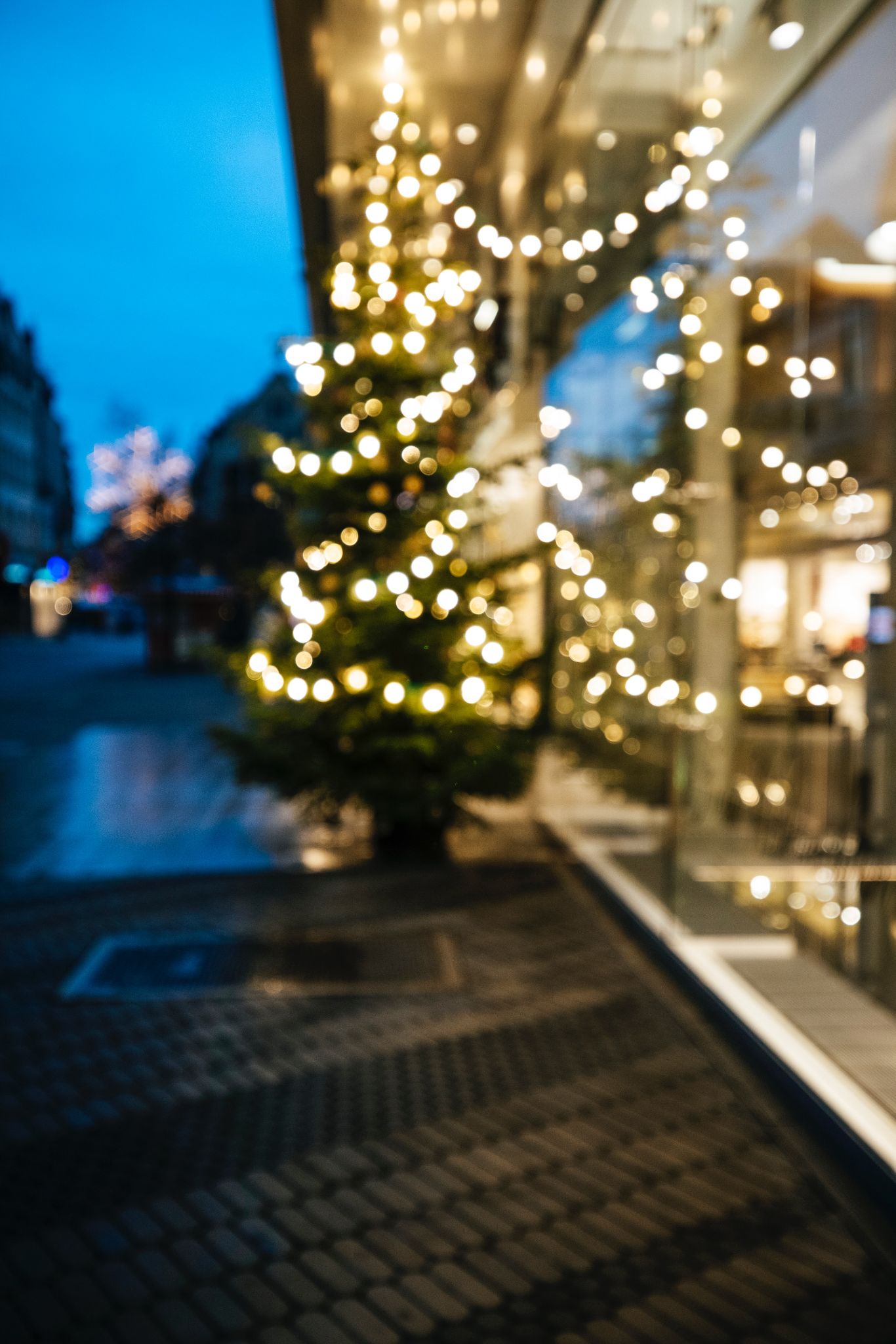 Planning Made Easy
The Christmas season is filled with church-hosted events. 

Create multiple venues per campus!
Set Staff Up for Success
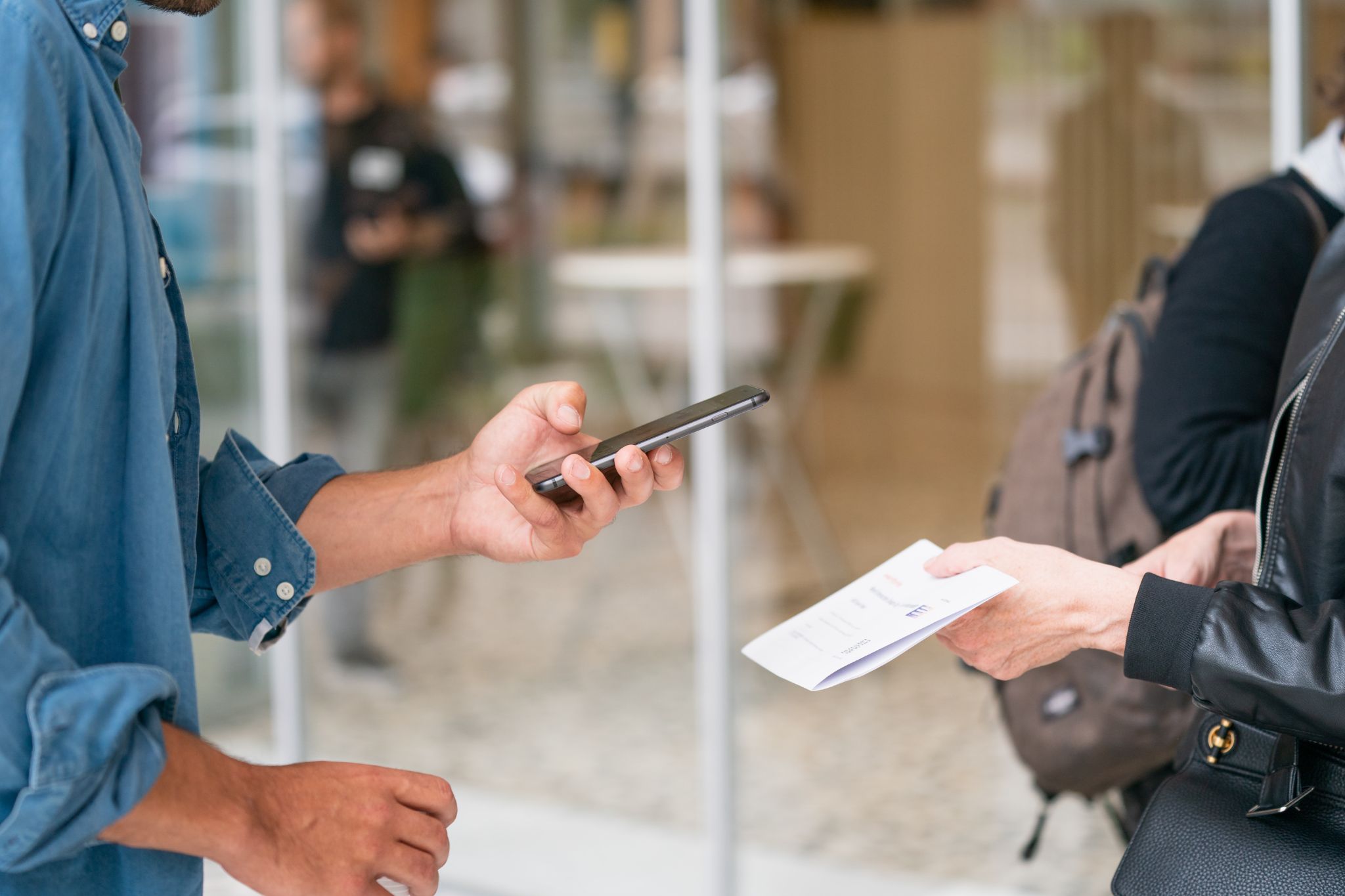 Easy Scanning
Virtual Box Office
Accessible Floor Map
TouchPoint’s Ticketing Solution
15
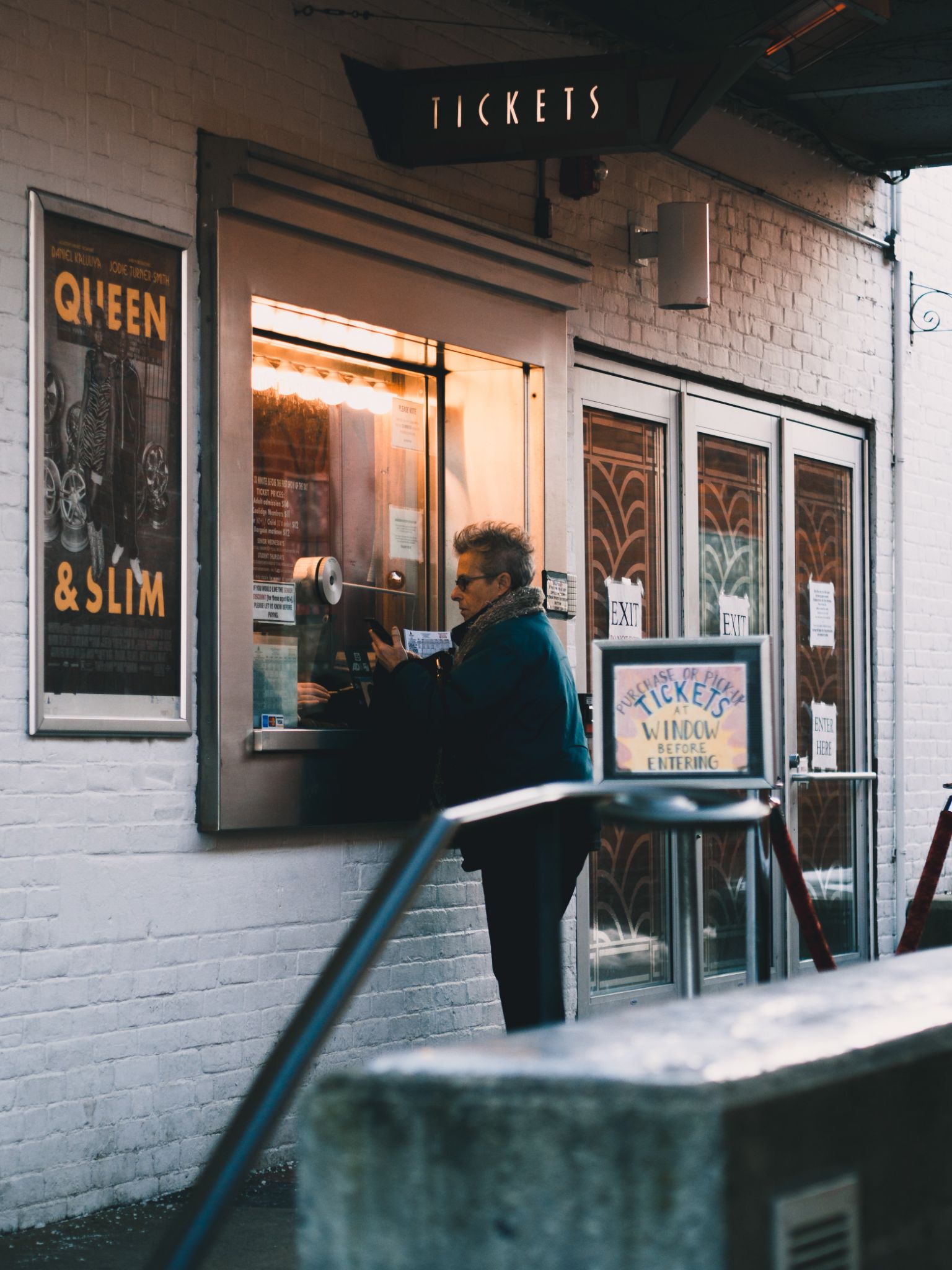 Various Ticketing Options
General Admission
Seated  Admission
General Admission by Section
Paid  
Free
Discount Codes
Matinee vs Evening Pricing
Ticketing from Right Inside of TouchPoint
TouchPoint offers a fully immersive ticketing solution. 
Our ticketing solution helps you know who is participating in your events, which leads to a seamless ministerial experience.
Venue Availability
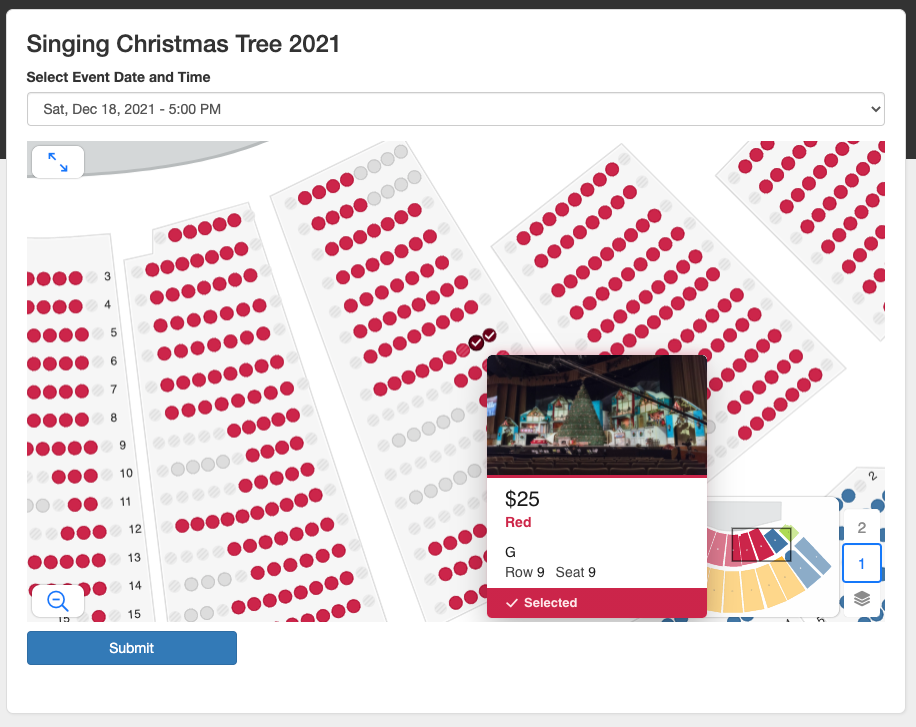 Venue Availability
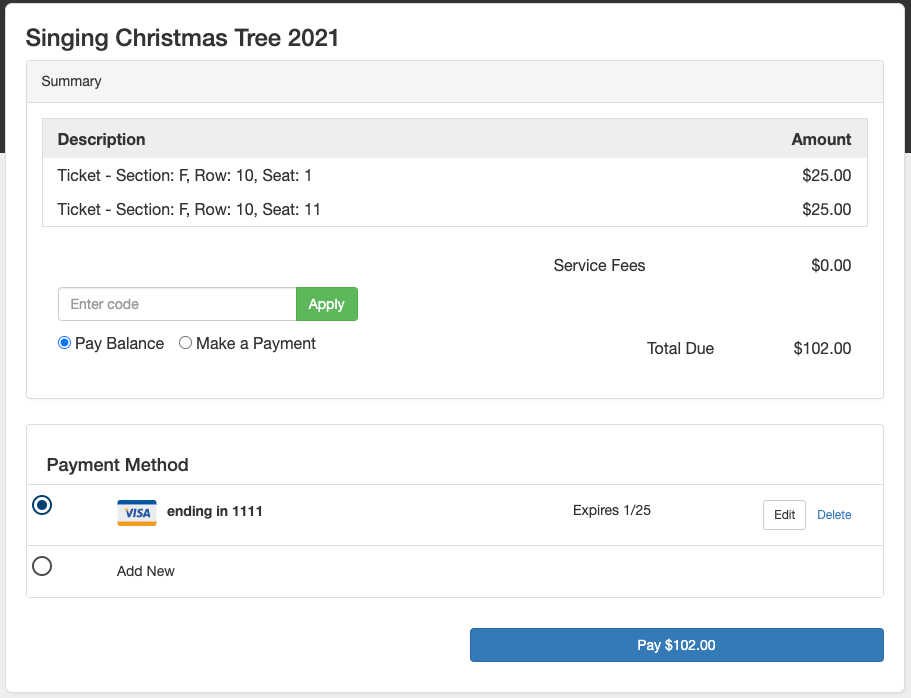 Event Management
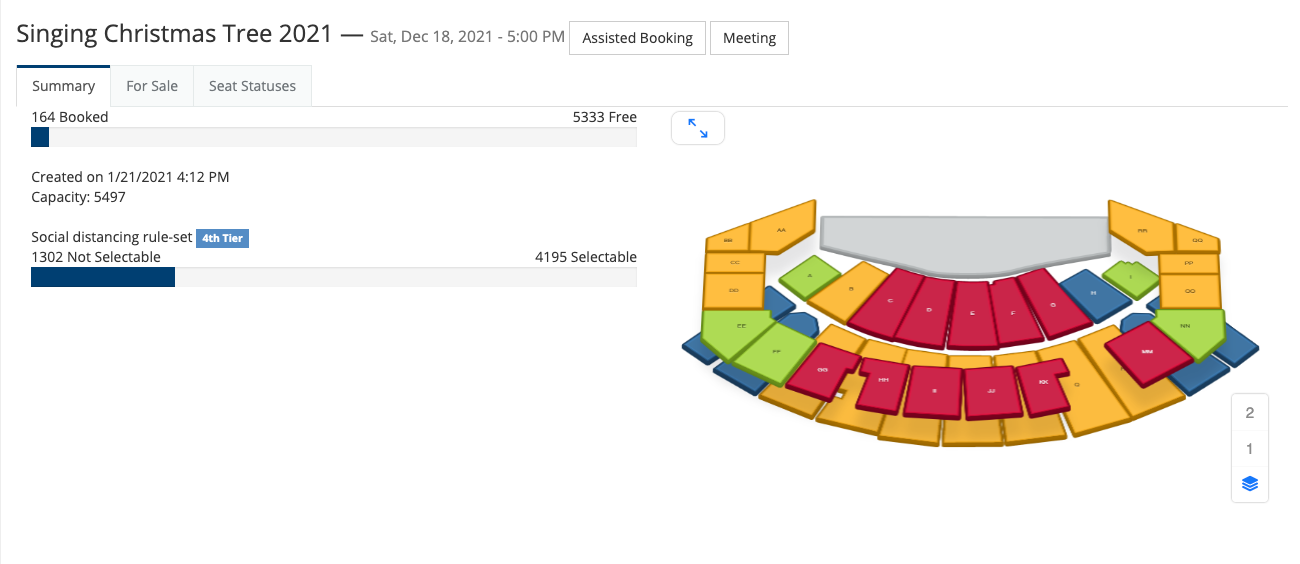 Event Management
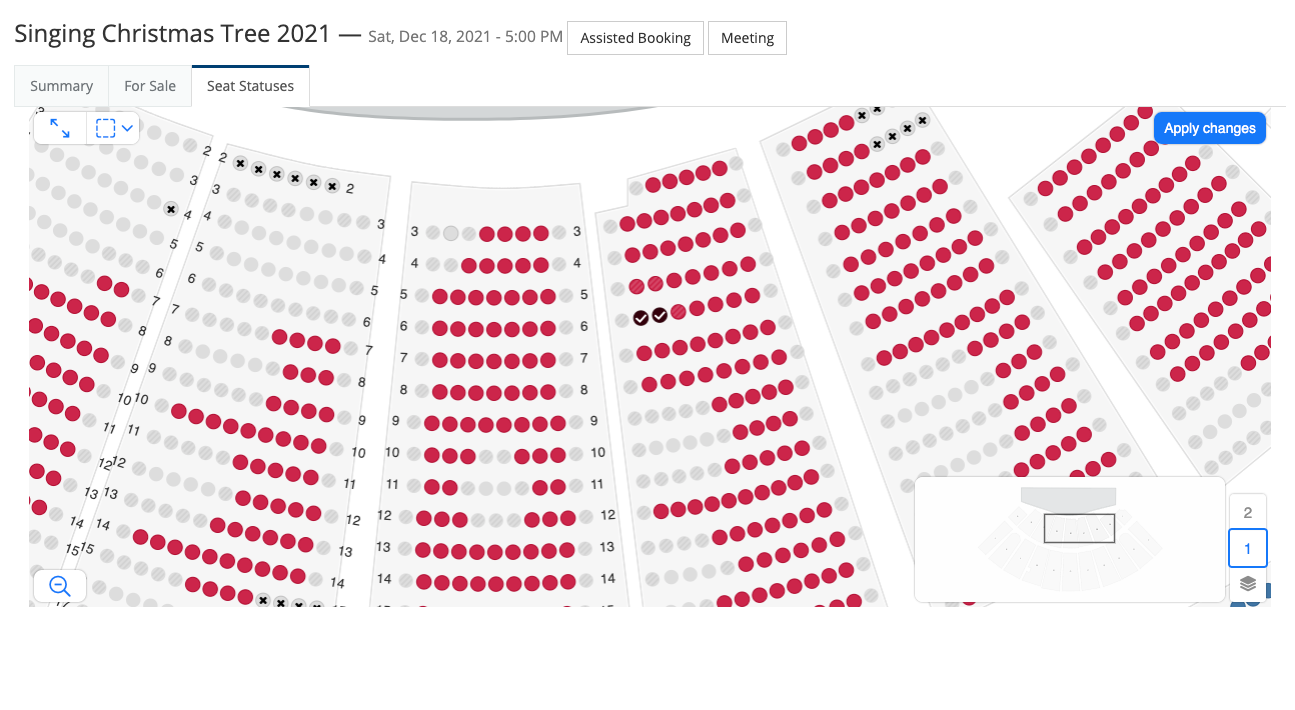 Event Management
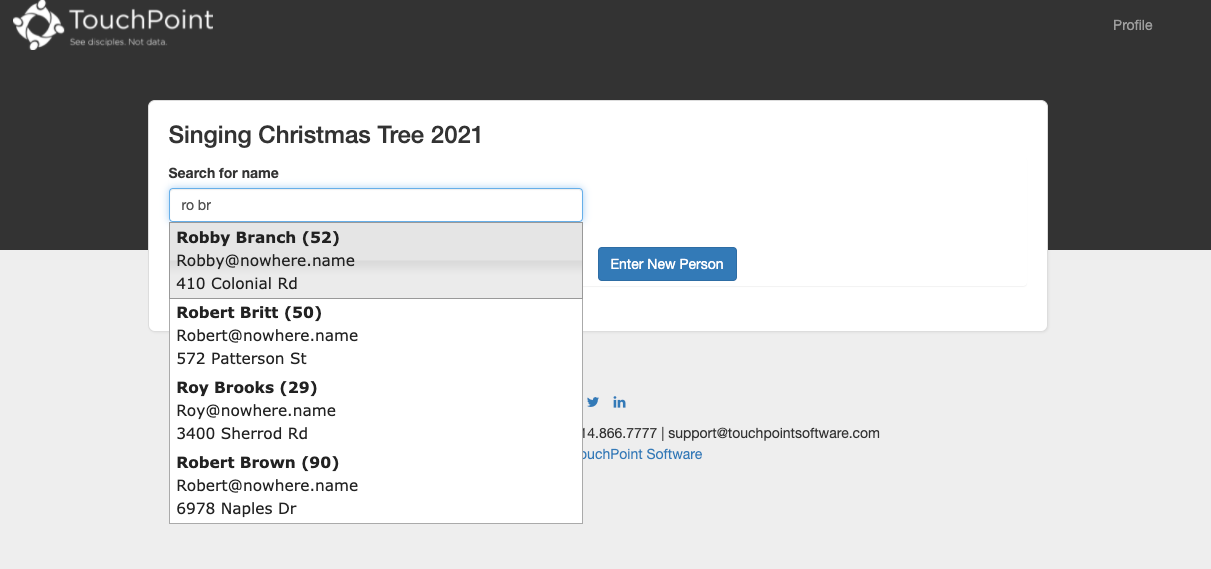 Customize Your Space
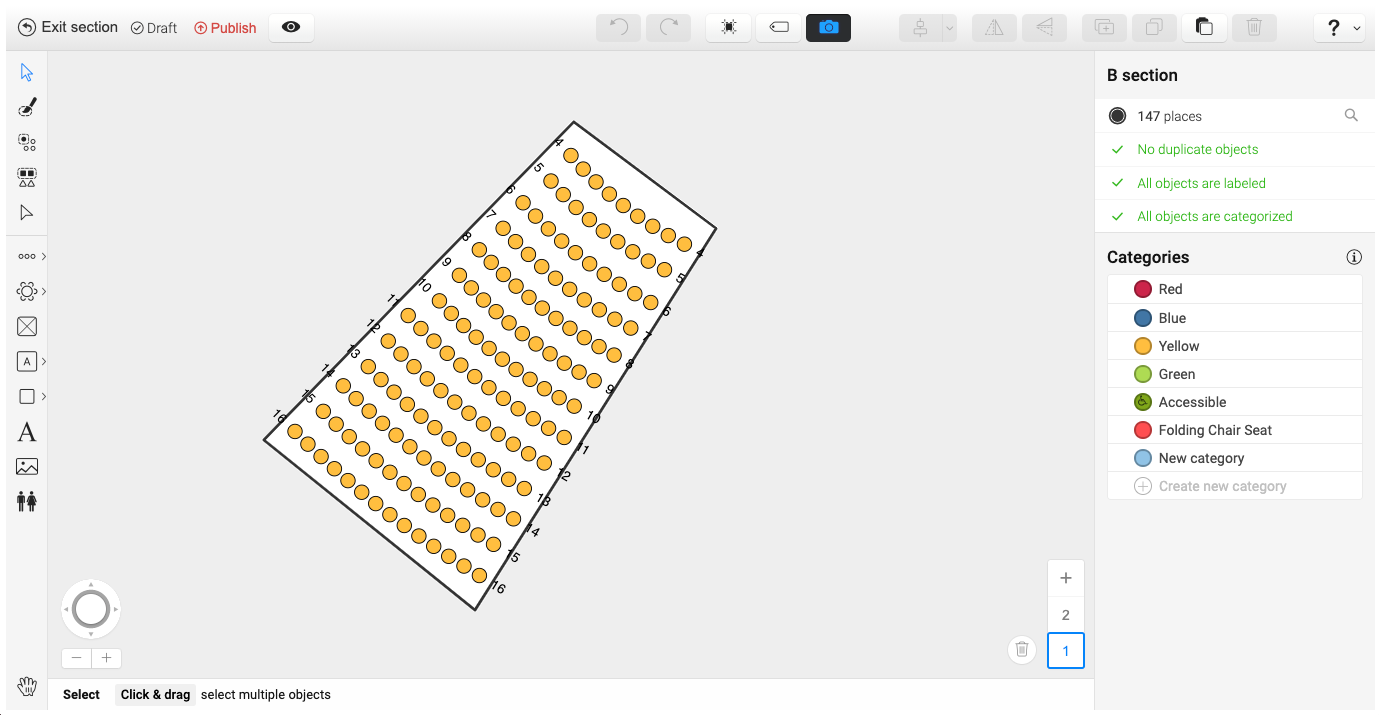 Custom Ticket Example
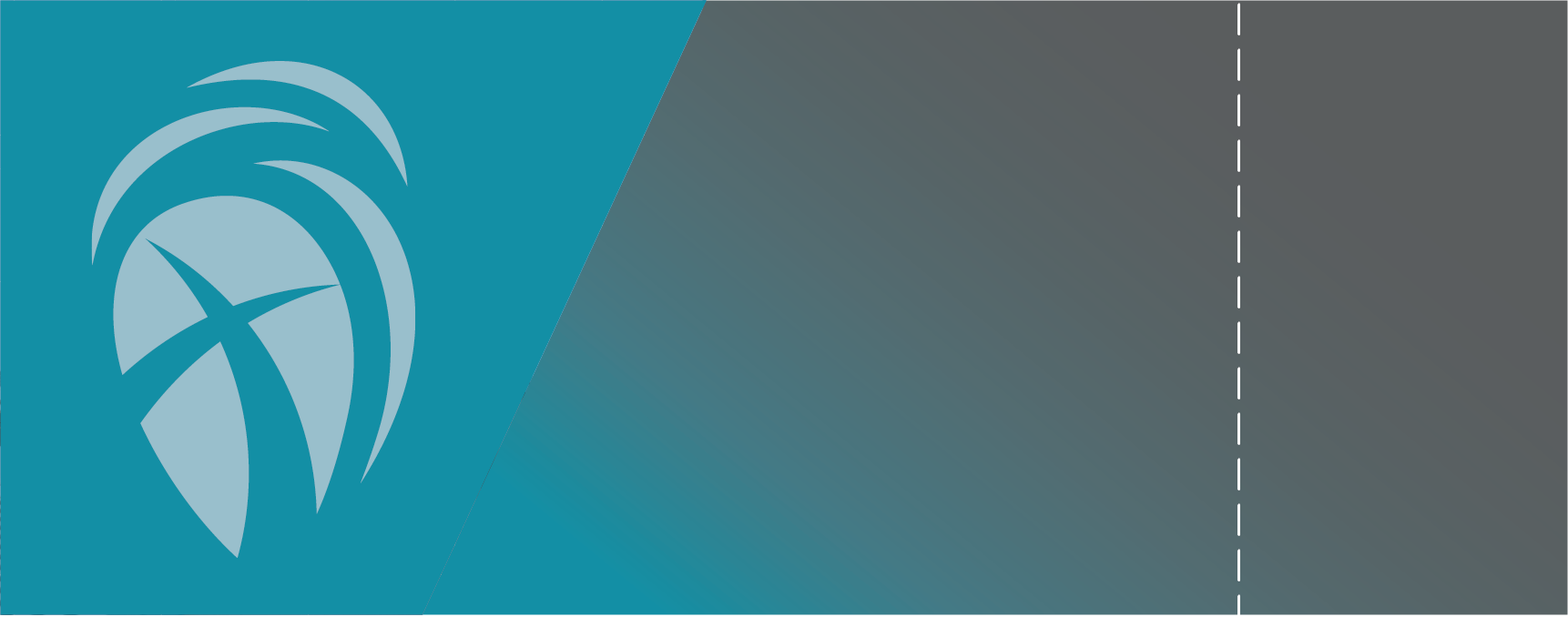 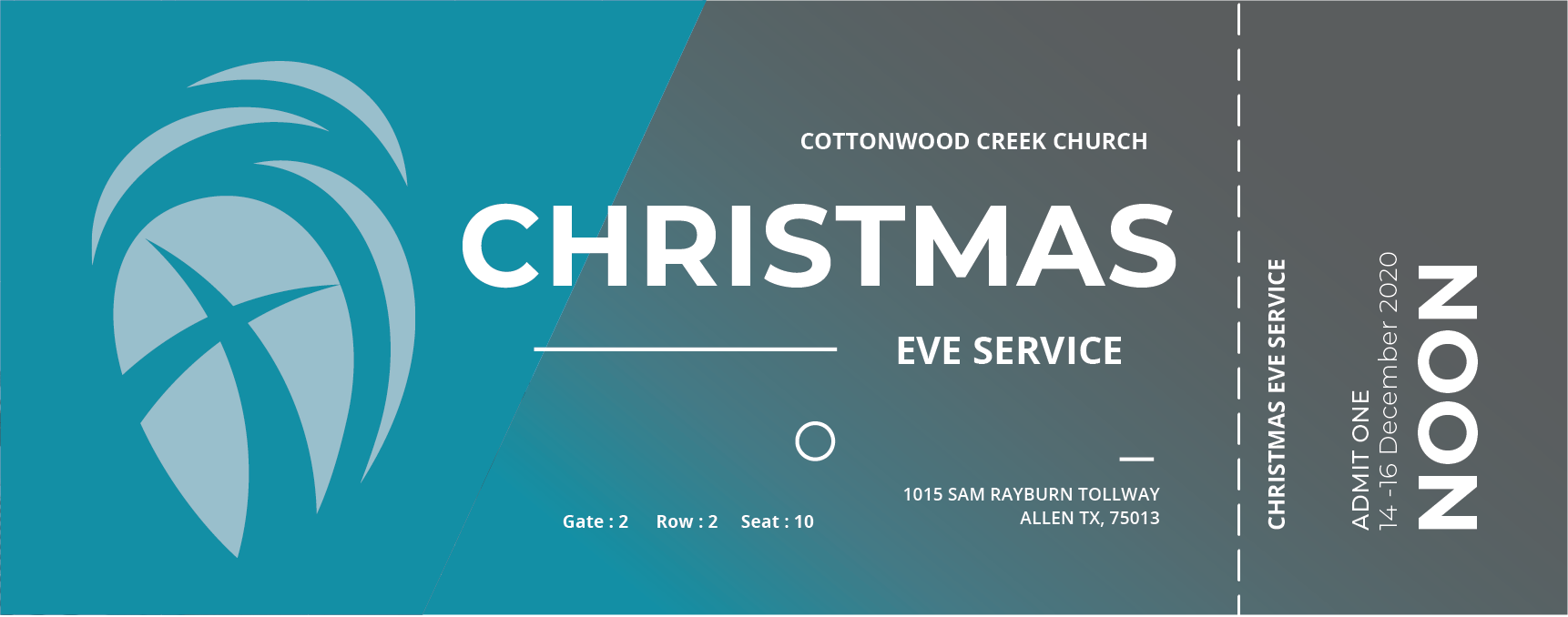 Custom Ticket Example
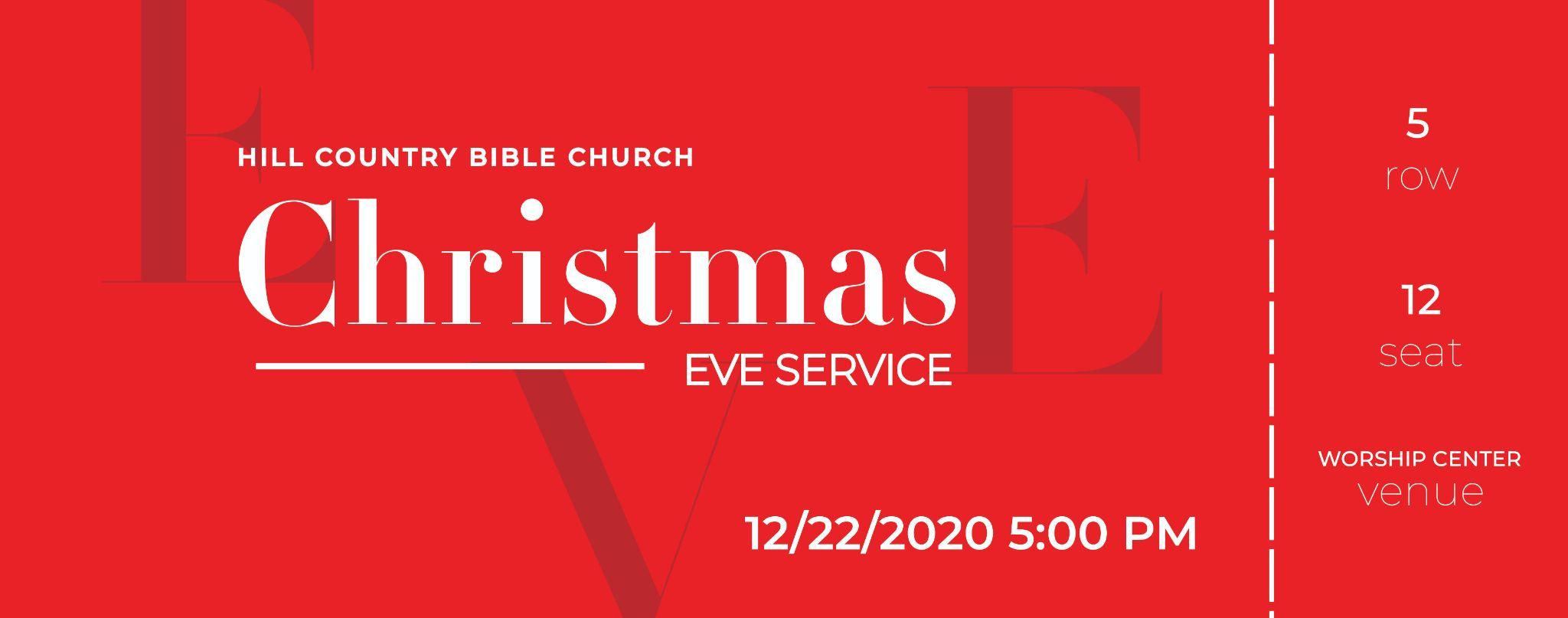 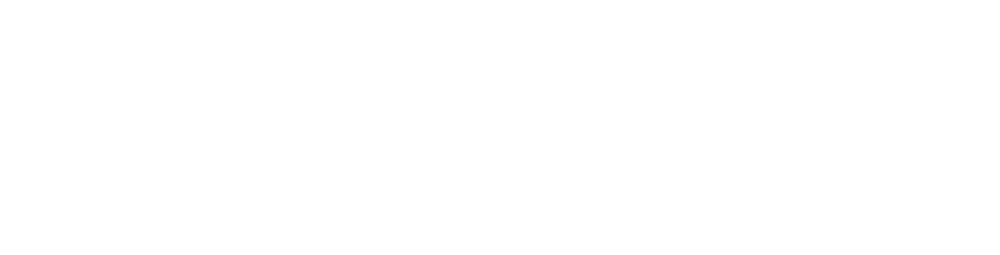 touchpointsoftware.com • 1-888-788-6348